ООО «Джи Пи ЭС Парковка»
Subtitle here
Адрес предприятия: г. Челябинск, ул. Троицкая,  1В  офис 217
Руководитель: Нейцель Виталий Александрович.
Сфера деятельности: Продажа, установка и последующее обслуживание оборудования  ГЛОНАСС и датчиков уровня топлива.
Цель бизнес плана: Получение инвестиций в размере 5 000 000 рублей.
Цель проекта: Организация сетевой компании по всей России.
Описание  предприятия
ООО «Джи Пи ЭС Парковка» организована в  2017 году.                              
Адрес предприятия г. Челябинск, ул. Троицкая,  1В  офис 217
Руководство компанией осуществляет генеральный директор Нейцель Виталий Александрович.  Штат компании составляет коммерческий директор, монтажник, бухгалтер, помощник генерального директора.
ООО «Джи Пи ЭС Парковка» имеет положительный опыт участия в тендере на Оказание услуг по сопровождению аппаратно-программного комплекса навигационной системы автотранспорта «Глонасс».
Описание продукта
Компания  занимается продажей, установкой и последующим обслуживанием оборудования  ГЛОНАСС и датчиков уровня топлива.
ГЛОНАСС оборудование дает возможность получать информацию о местоположении транспортного средства или любого другого движущегося объекта в любой момент времени, а также исключить нецелевое использование техники, выявить простои, отслеживать скоростной режим, выявлять факты хищения топлива, контролировать заправки и сливы, выявлять приписки пробега.
Таким образом, в компании ведется два основных направления:
1. Продажа и установка ГЛОНАСС оборудования
Оборудование ГЛОНАСС включает в себя бортовой терминал, который монтируется на технику, и программное обеспечение, с помощью которого диспетчер фиксирует данные о работе транспорта. Бортовые терминалы передают показания на сервер программного обеспечения, где происходит обработка и расчет полученных данных. Полученная информация о расходе топлива, заправках, сливах, перемещении транспортного средства транслируется в режиме онлайн и всегда доступна для просмотра.
В совокупности несколько десятков наименований оборудования и различных датчиков.
2. Подключение к системе мониторинга транспорта
Программа, в которой находится вся необходимая информация: контроль местоположения и передвижения объектов; контроль расхода топлива; включения зажигания и отслеживание других параметров работы транспорта. А так же широкие возможности настройки под индивидуальные задачи.
Будущим направлением деятельности компании определено установка тахографов и продажа каточек водителя и карточек предприятия к ним.
Водителей РФ определённых категорий транспортных средств внесёнными изменениями в КоАП обязали оснастить ТС специальным оборудованием – тахографом.
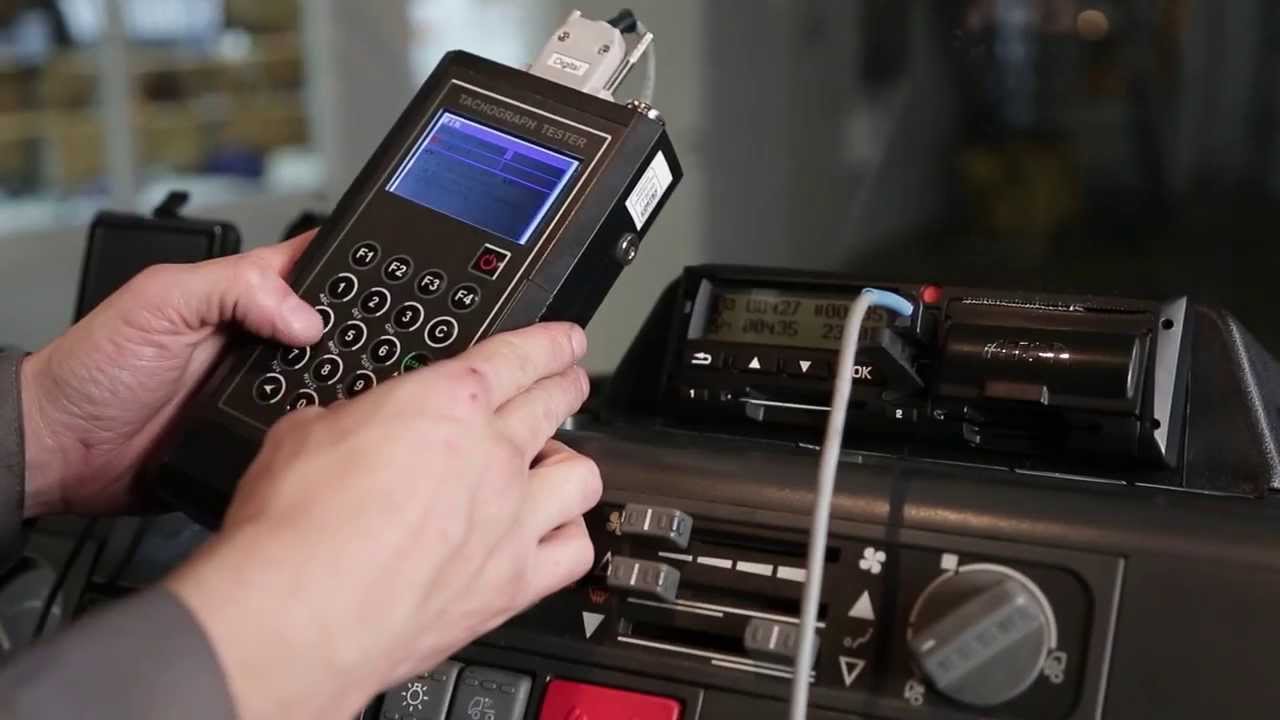 Тахограф - это специализированный прибор для измерения, позволяющий осуществлять контроль транспортного средства во время движения. А именно: сохранение информации о фактах нарушения установленного скоростного режима; отслеживание расстояния и маршрута пройденного пути; контроль над соблюдением водителем требований трудового законодательства, регламентирующего время труда и отдыха.
Карта водителя для тахографа — это пластиковый ламинированный документ, содержащий встроенный микро чип, позволяющий идентифицировать личность лица управляющего автотранспортом, порядок осуществления им трудовой деятельности, а также соблюдение им смены режимов труда и отдыха.
Карта водителя содержит такую информацию: режим работы водителя; показатели скорости во время движения; расстояние, которое было пройдено водителем; время в течение которого транспорт находился в движении; время, в течение которого транспортное средство не использовалось для работы.
Карта СКЗИ
Пластиковое устройство, содержащее чип для контрольного прибора с блоком СКЗИ, для получения, записи, хранения, обработки информации в тахографе. Система СКЗИ — это разработка отечественных производителей, которая осуществляет криптографическую защиту информации с помощью специального программного обеспечения и позволяет передавать информацию по средствам сети интернет. Она может использоваться только в устройствах с блоком СКЗИ.
Карта ЕСТР
Электронная карта тахографа ЕСТР — это изделие из пластмассы, содержащее чип,  выпущенное для устройств выполняющих требования соглашения ЕСТР. Используемый стандарт шифрования данных соответствует требованиям, указанным в Соглашении ЕСТР.
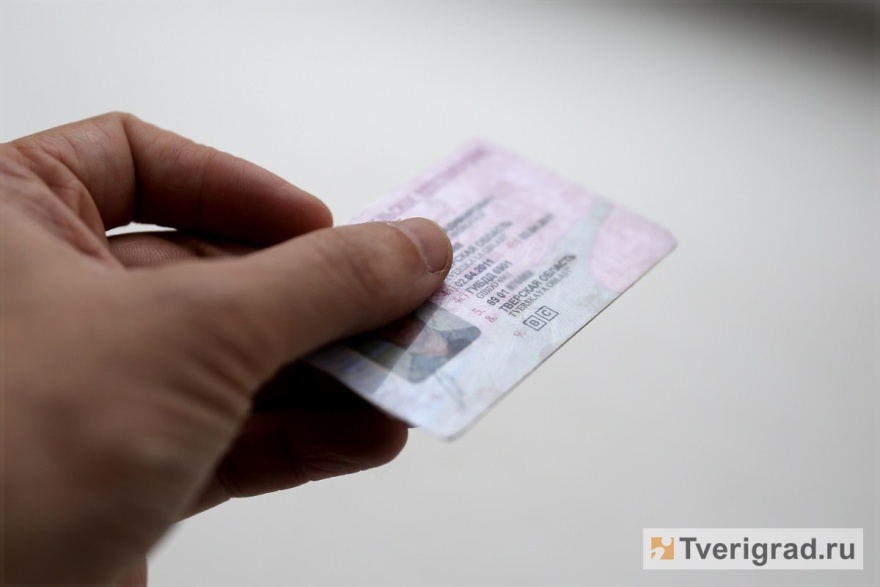 Расчет вложений денежных средств
Приобретение рабочего автотранспорта -  600 000 рублей;
Приобретение дополнительного оборудования  - 150 000 рублей;
Приобретение лицензий СКЗИ -  500 000 рублей;
Упаковка бизнеса во франчайзинг - 350 000 рублей;
Продвижение компании как сеть  - 1 000 000 рублей;
Пополнение оборотных средств для участия в крупных тендерах.
Цель проекта
Организация сетевой компании по всей России путем франчайзинга. Тем самым повысив лояльность клиентов возможностью выполнять качественный сервис, т.к. ремонт или замена могут быть в другом регионе. Соответственно это даст быстрые инвестиции и возможность участвовать и выигрывать крупные тендеры для сетевых компаний, таких как «МОНЕТКА». Что в свою очередь даст возможность вернуть инвестиции быстро.
Получить лицензию СКЗИ и приобрести дополнительное оборудование;
Упаковать бизнес во франчайзинг и продавать его в регионы с паушальным взносом 300 000 – 500 000 рублей;
Участие в крупных тендерах.
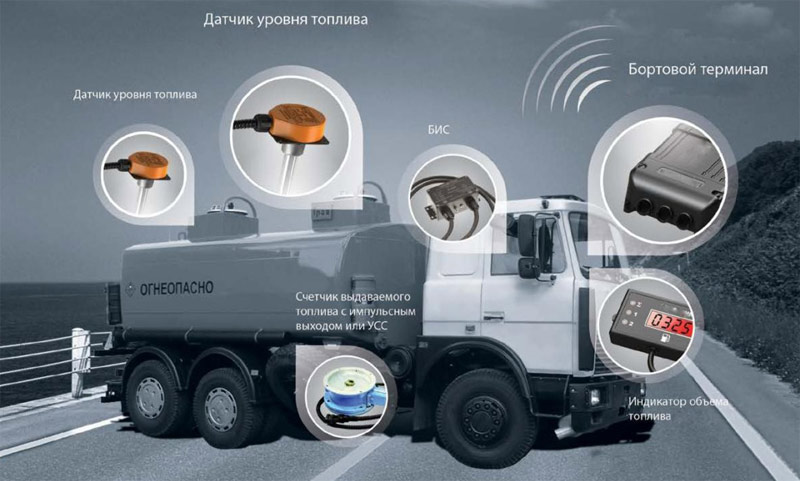 План маркетинга
Направления привлечения клиентов:
Интернет - контекстная реклама в поисковых системах Гугл и Яндекс;
Организация выставок, встреч и т.д;
Холодный выход на предприятия;
Коммерческие и государственные тендеры.
Финансовый план
Продажа нового оборудования
Абонентское обслуживание
Количество подключенных объектов на данный момент – 200
Таблица возврата инвестиций
Варианты участия
1. Покупка доли 25% за 5 млн. руб. Возврат вложений с оговоренного момента по 50% от прибыли до полного возврата. После 25% от прибыли.
2. Покупка доли 10% за 2 млн. руб. Возврат вложений с оговоренного момента по 50% от прибыли до полного возврата. После 10% от прибыли.